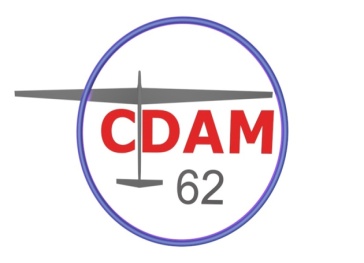 Comité Départemental d’aéromodélisme du Pas de Calais
ASSEMBLEE GENERALE 2019
Le 19 octobre 2019
16/20 clubs de présents

 

Base départementale d’Ohlain
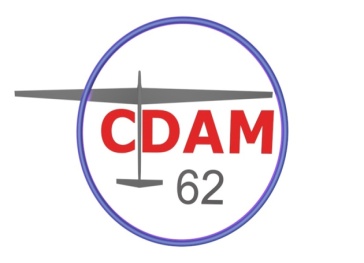 Comité Départemental d’aéromodélisme du Pas de Calais
20 clubs répartis sur le territoire
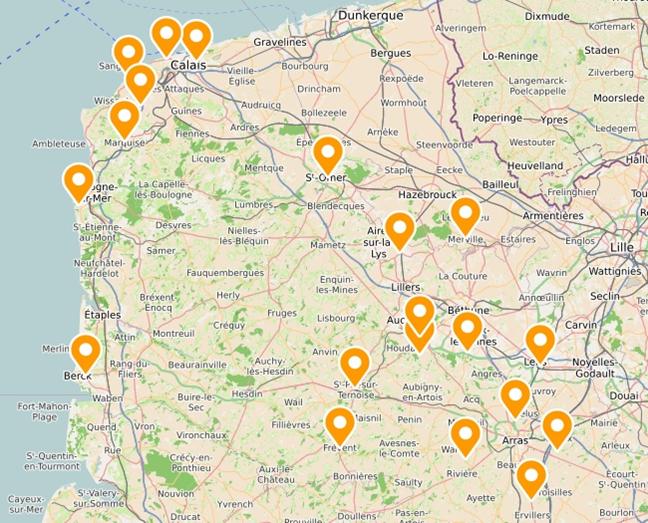 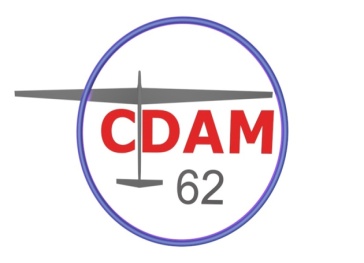 Comité Départemental d’aéromodélisme du Pas de Calais
-18 ANS
72
+ 18 ANS
523
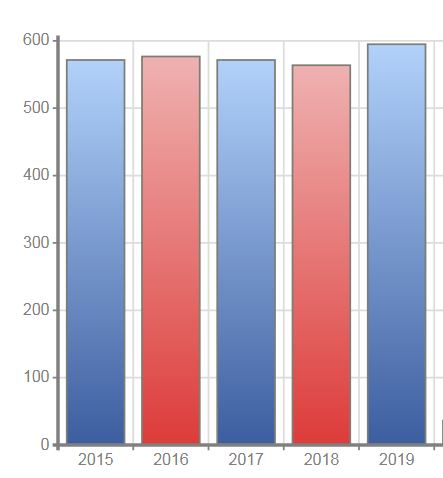 Les Effectifs
595 licences
HOMMES
568
FEMMES
27
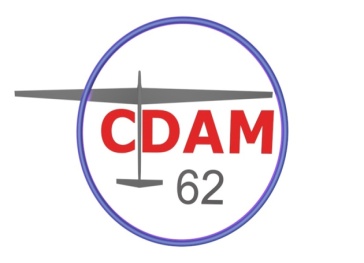 Comité Départemental d’aéromodélisme du Pas de Calais
Nos partenaires:
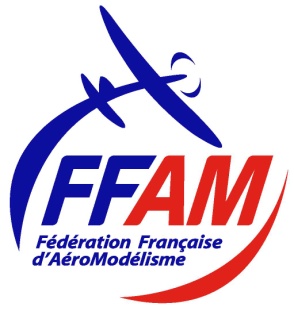 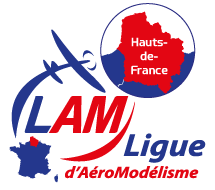 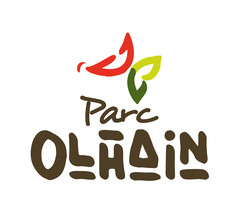 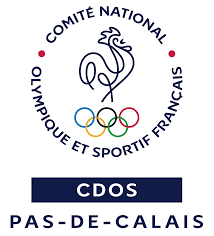 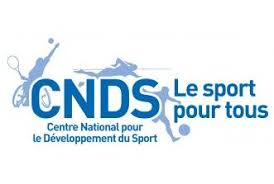 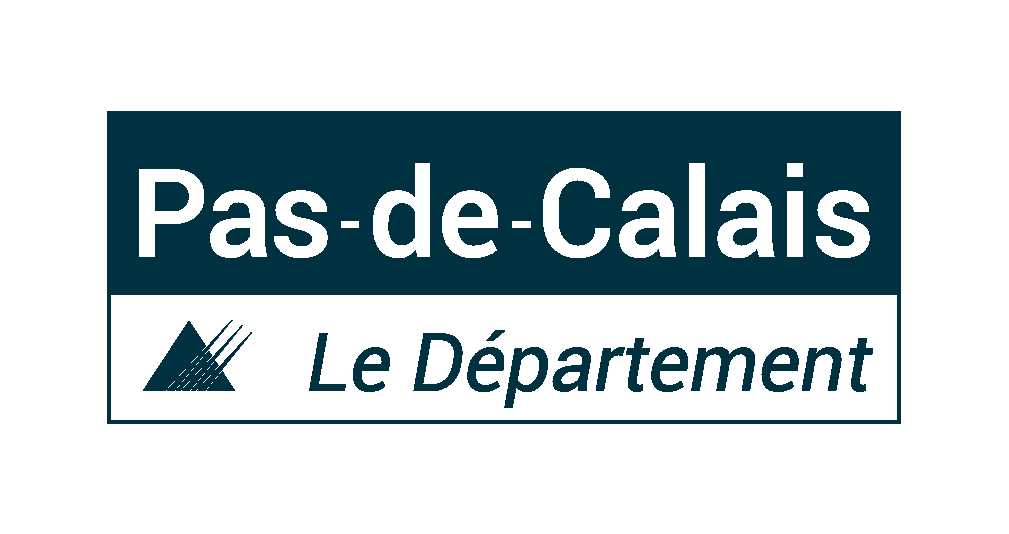 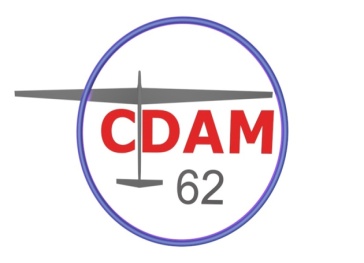 Comité Départemental d’aéromodélisme du Pas de Calais
Les subventions 2019
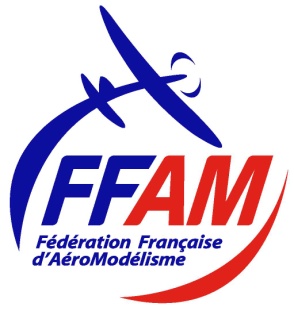 Subvention 818€
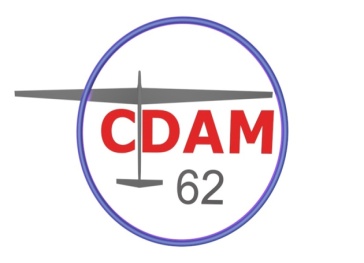 Comité Départemental d’aéromodélisme du Pas de Calais
Remerciements:

Nos partenaires

Les clubs

Les bénévoles